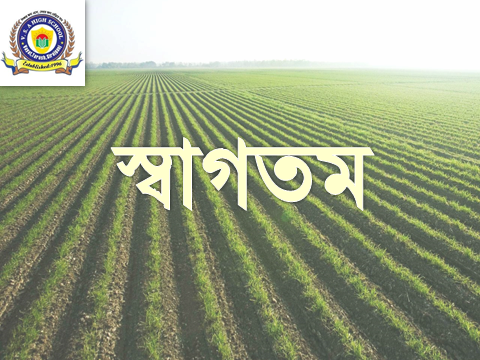 1
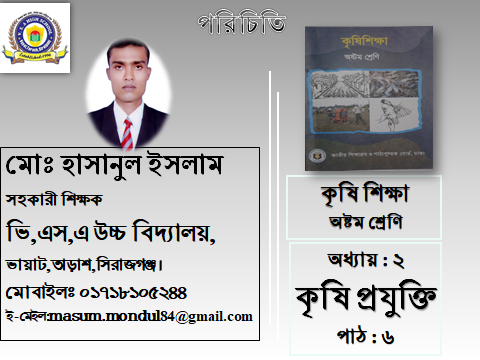 2
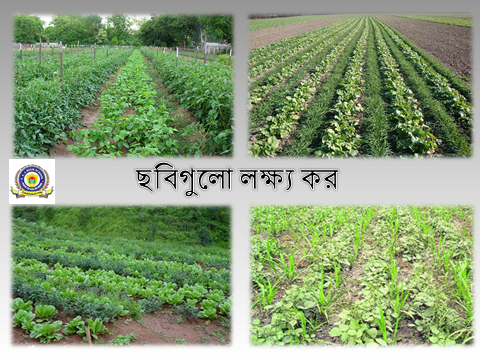 3
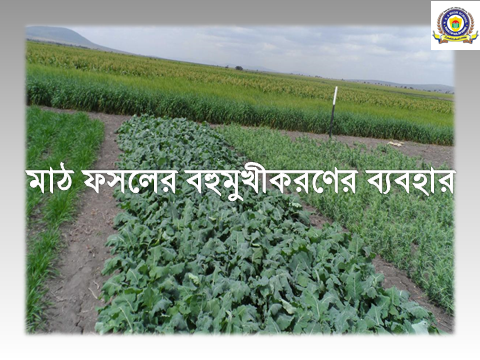 4
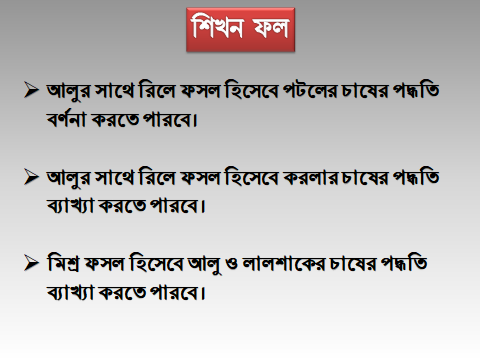 5
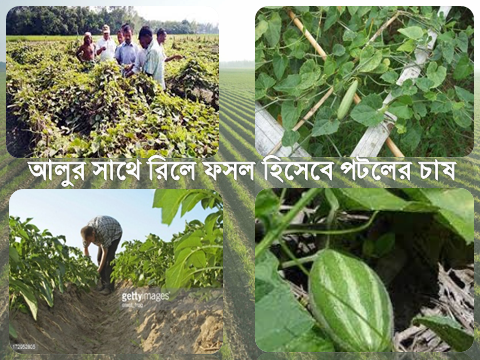 6
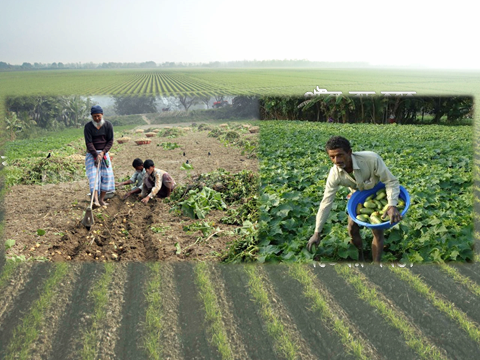 7
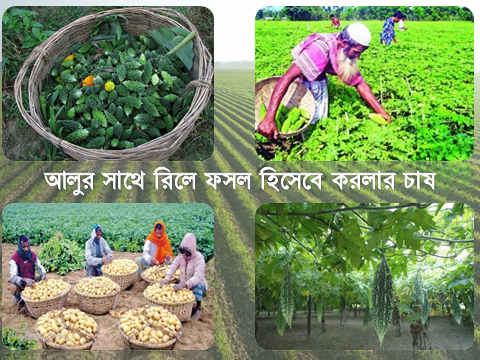 8
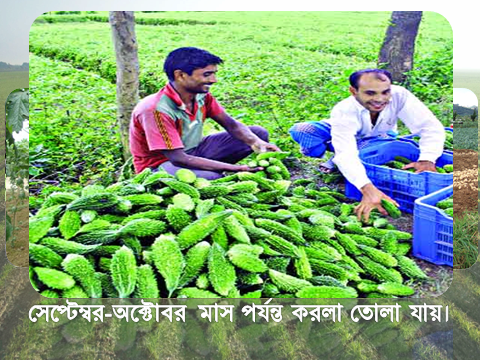 9
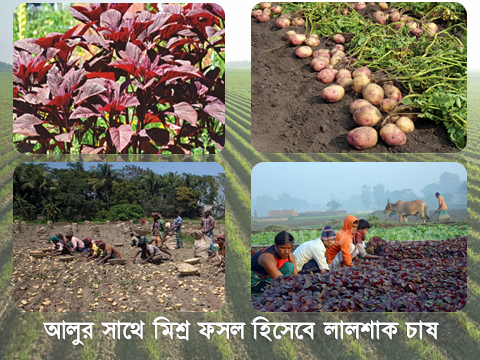 10
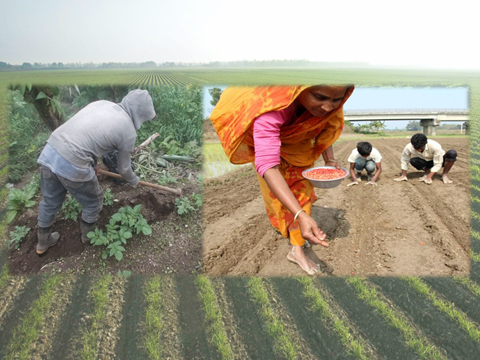 11
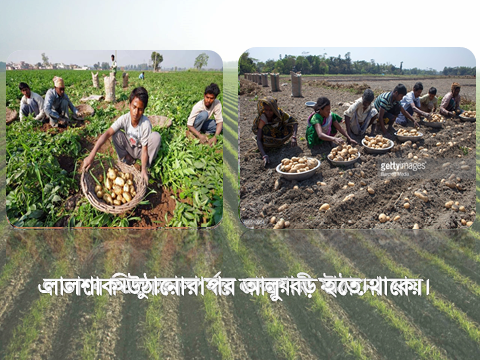 12
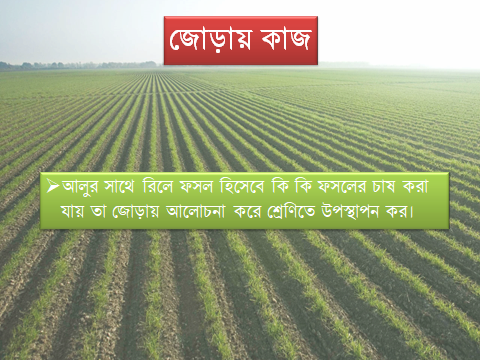 13
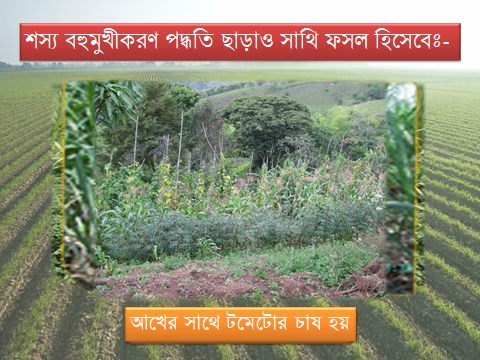 Apurba Agriculture cl 6
14
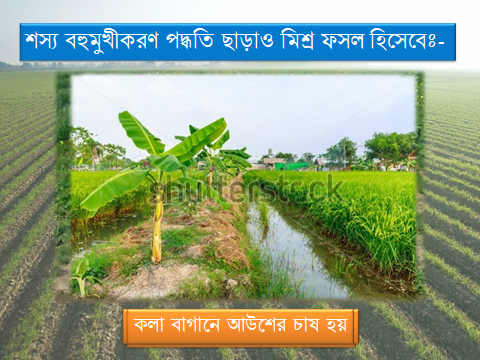 Apurba Agriculture cl 6
15
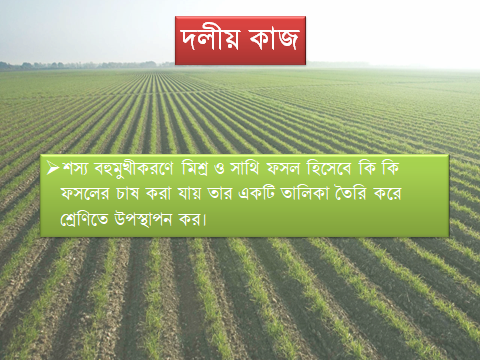 Apurba Agriculture cl 6
16
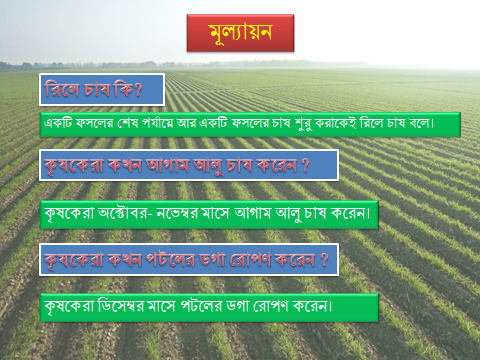 Apurba Agriculture cl 6
17
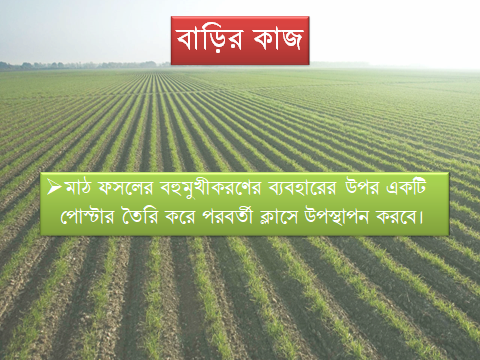 Apurba Agriculture cl 6
18
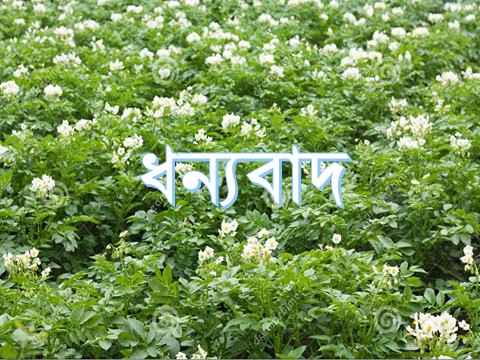 Apurba Agriculture cl 6
19